Фотоальбом  «Наши дети»
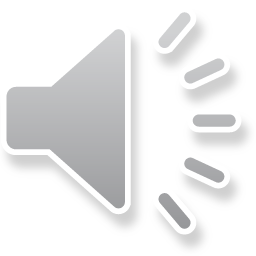 Подготовила воспитатель : Кулькова Ольга Александровна
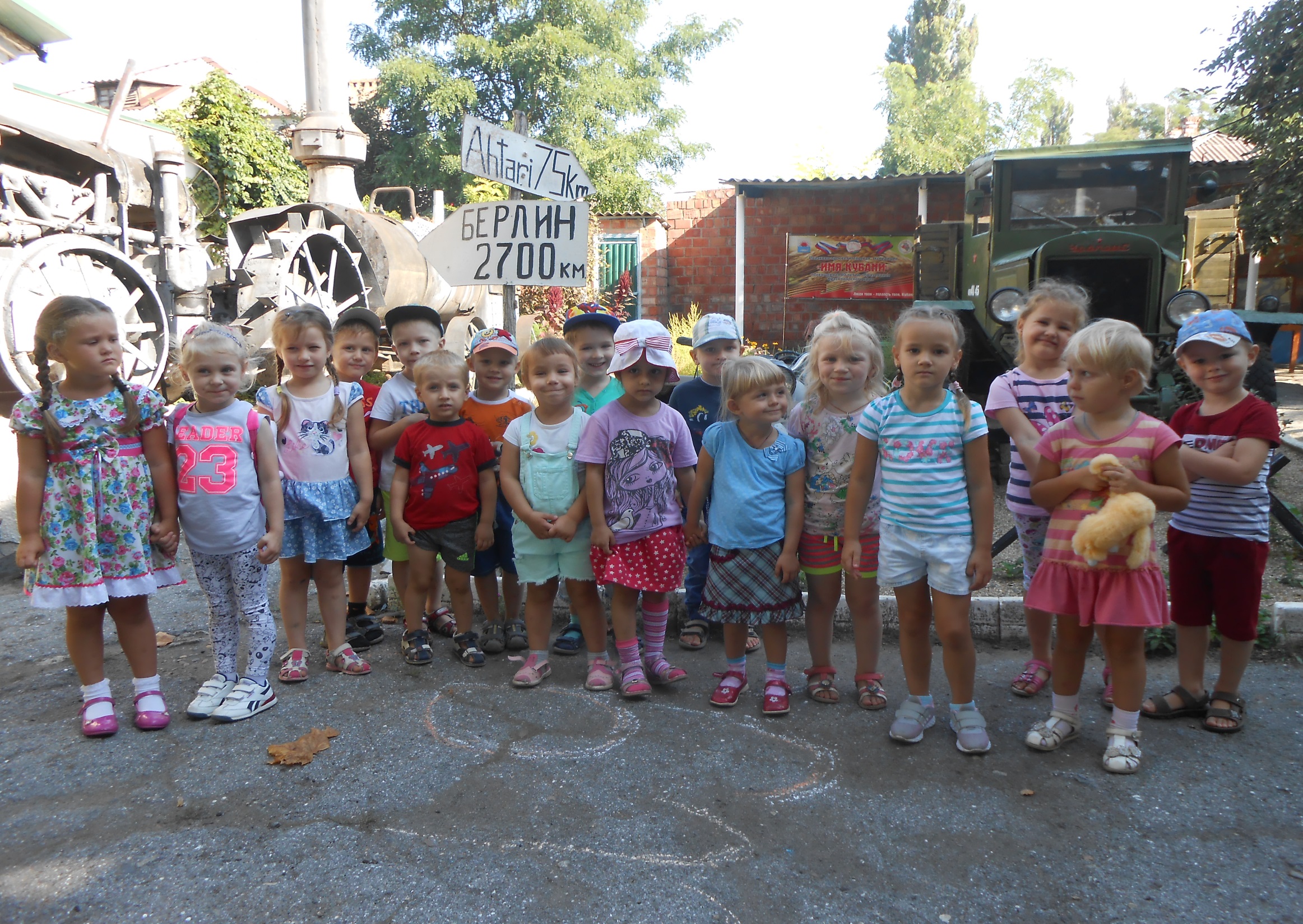 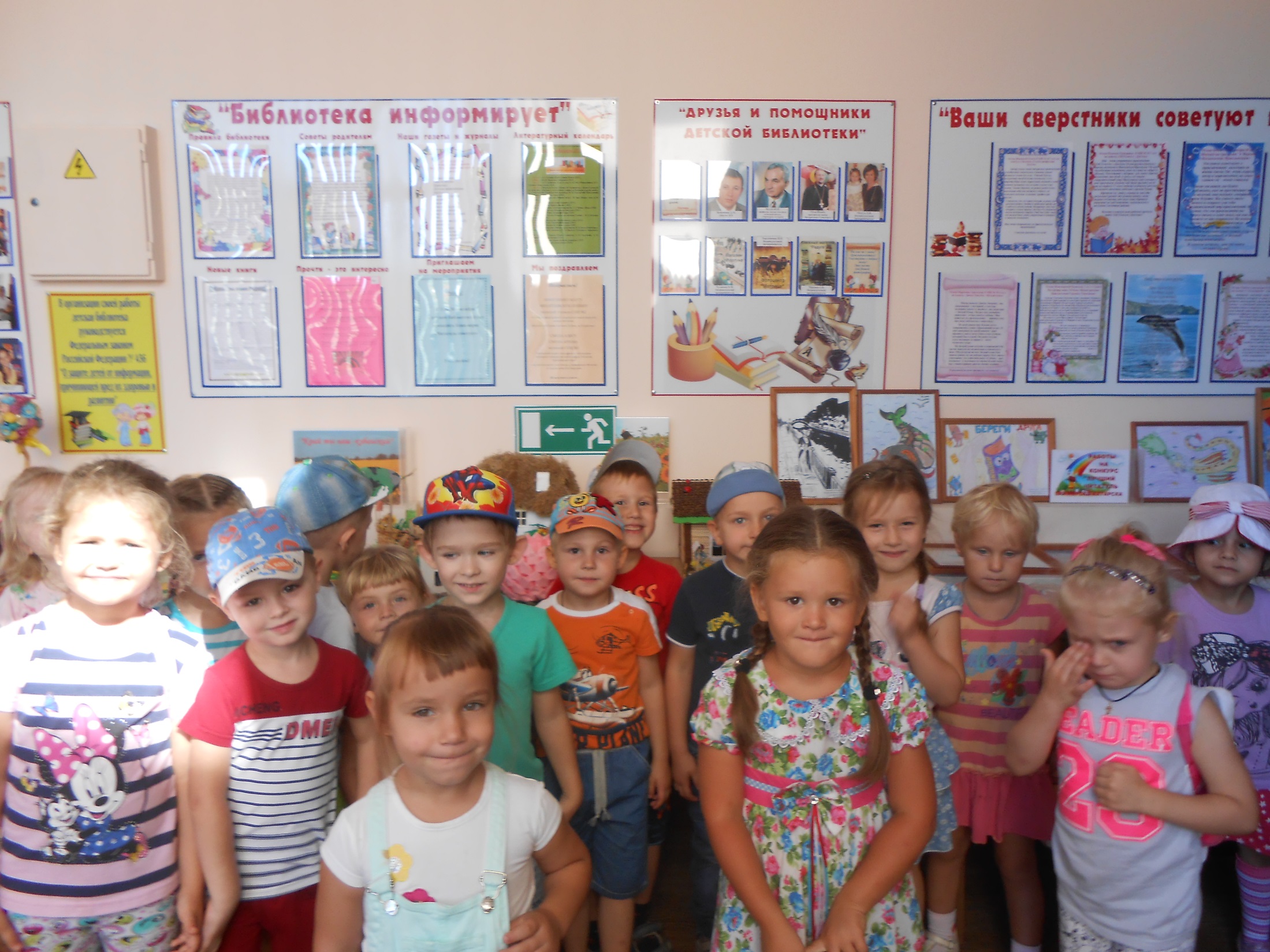 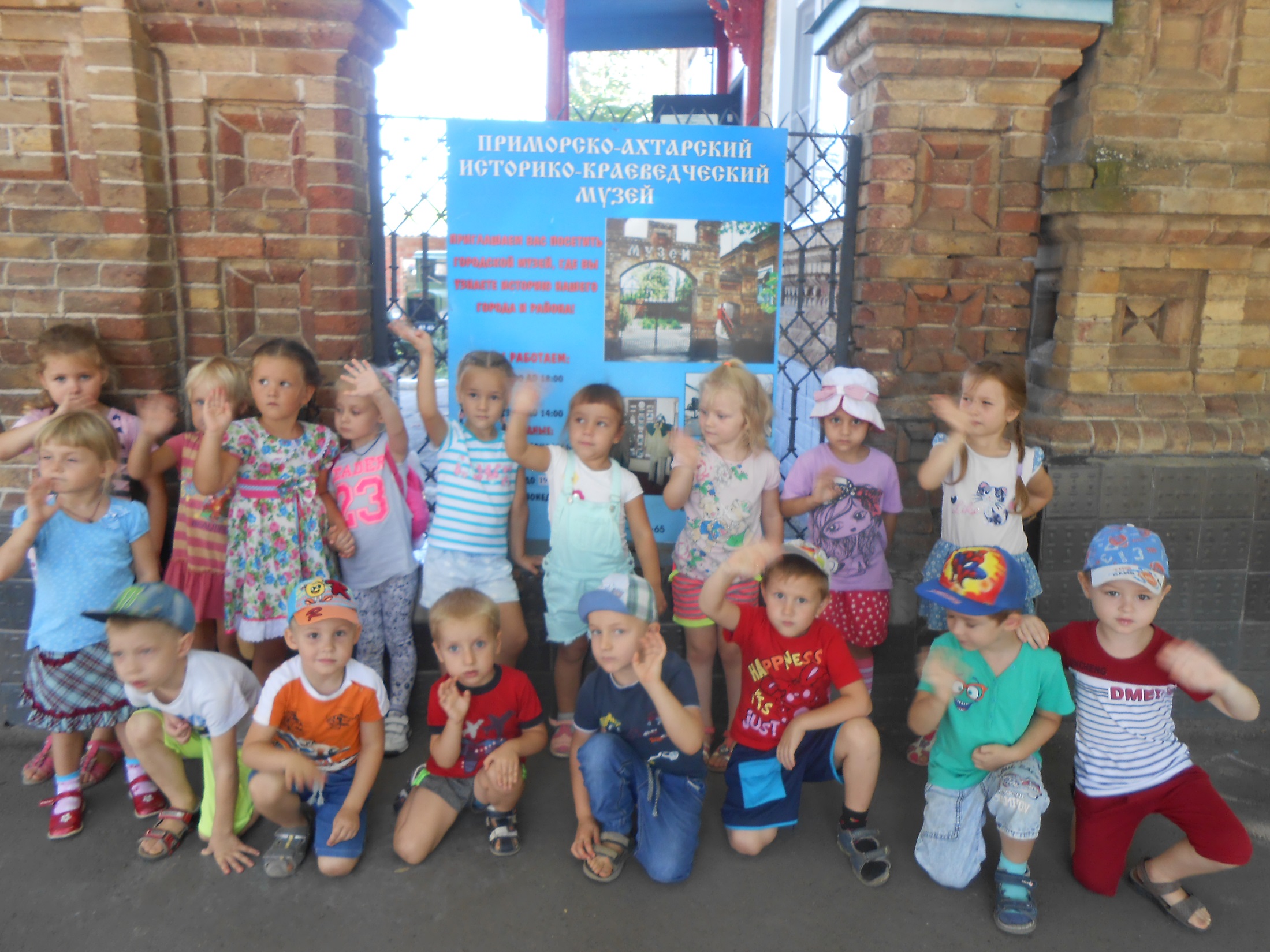 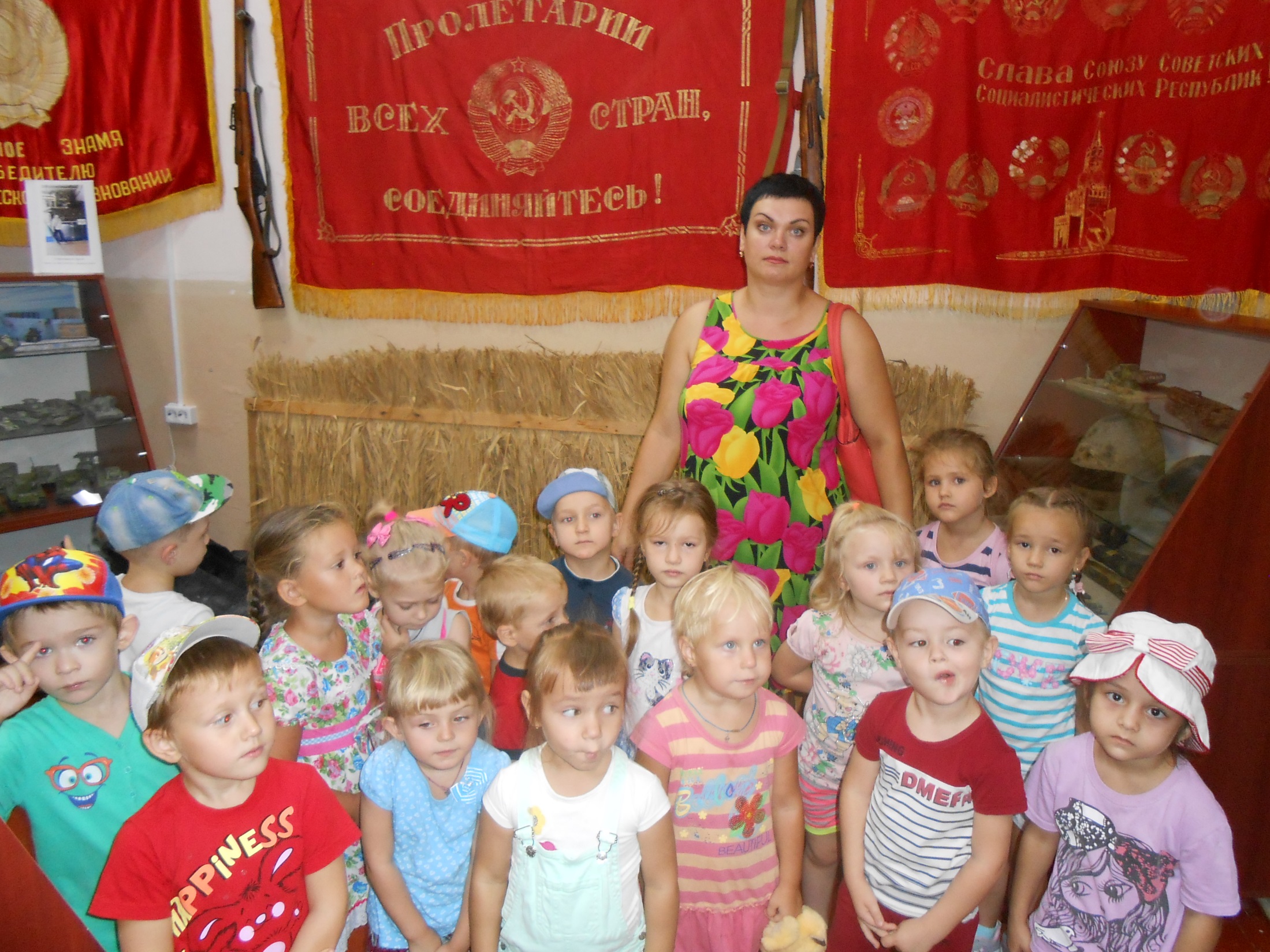 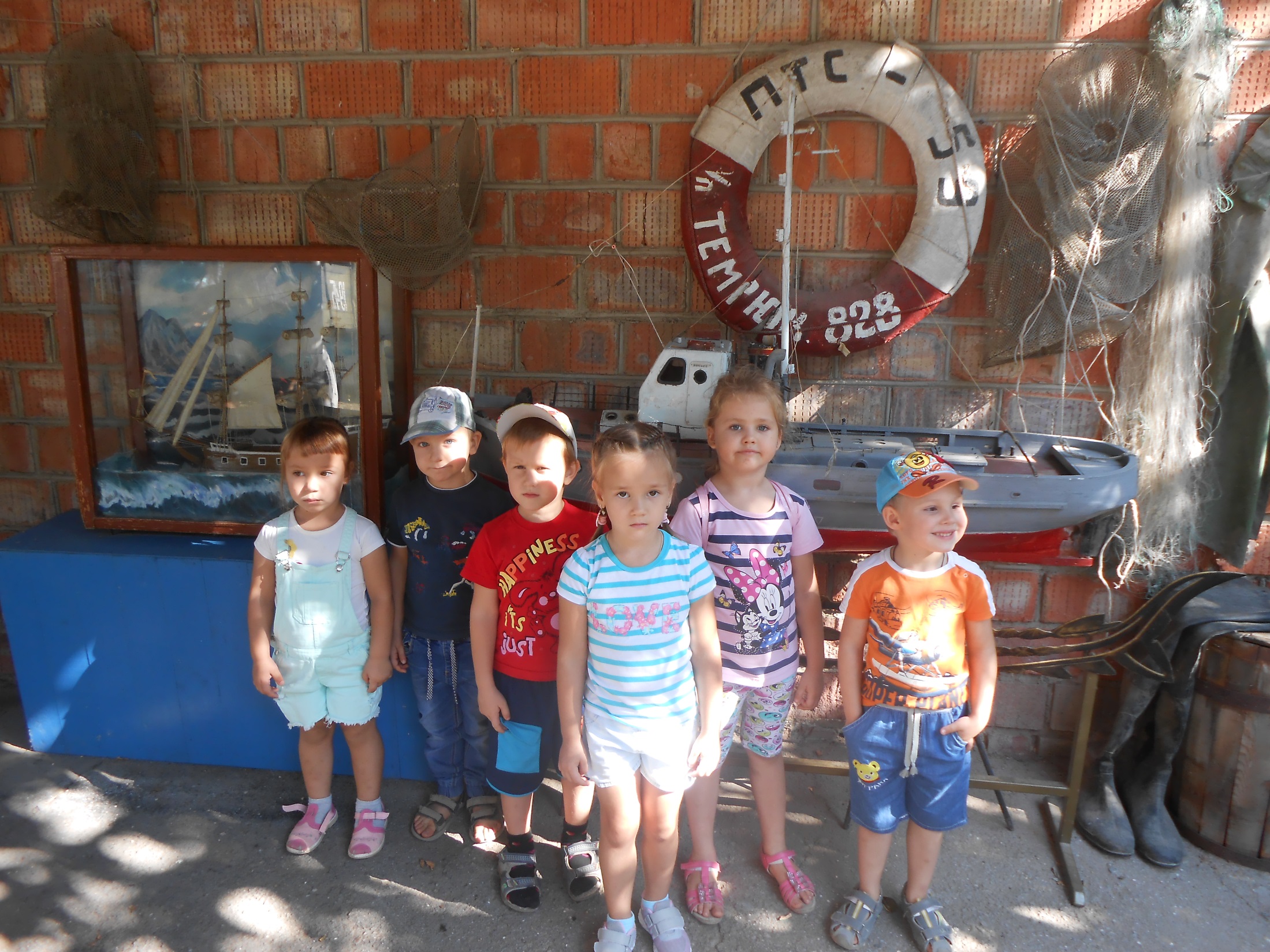 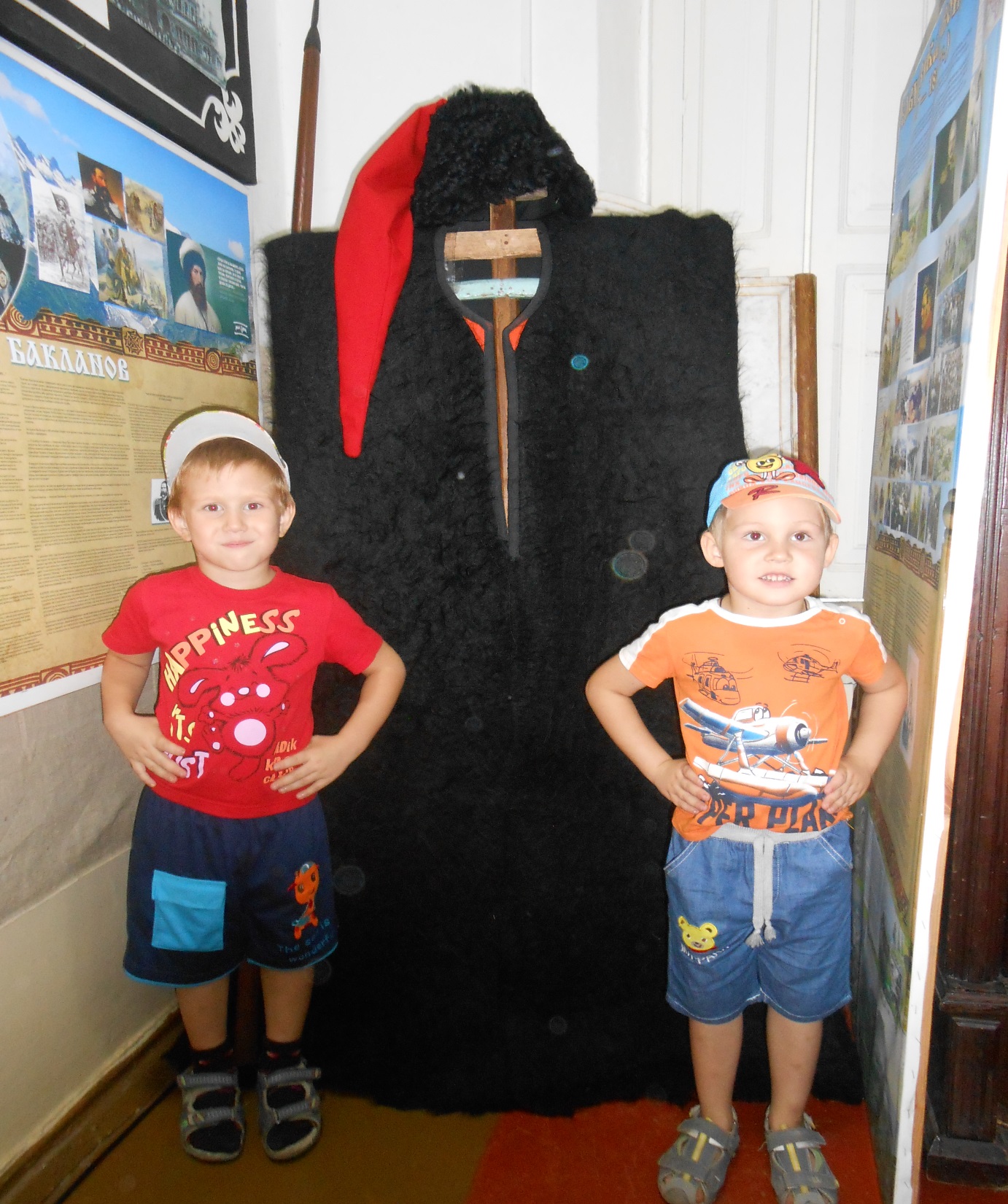 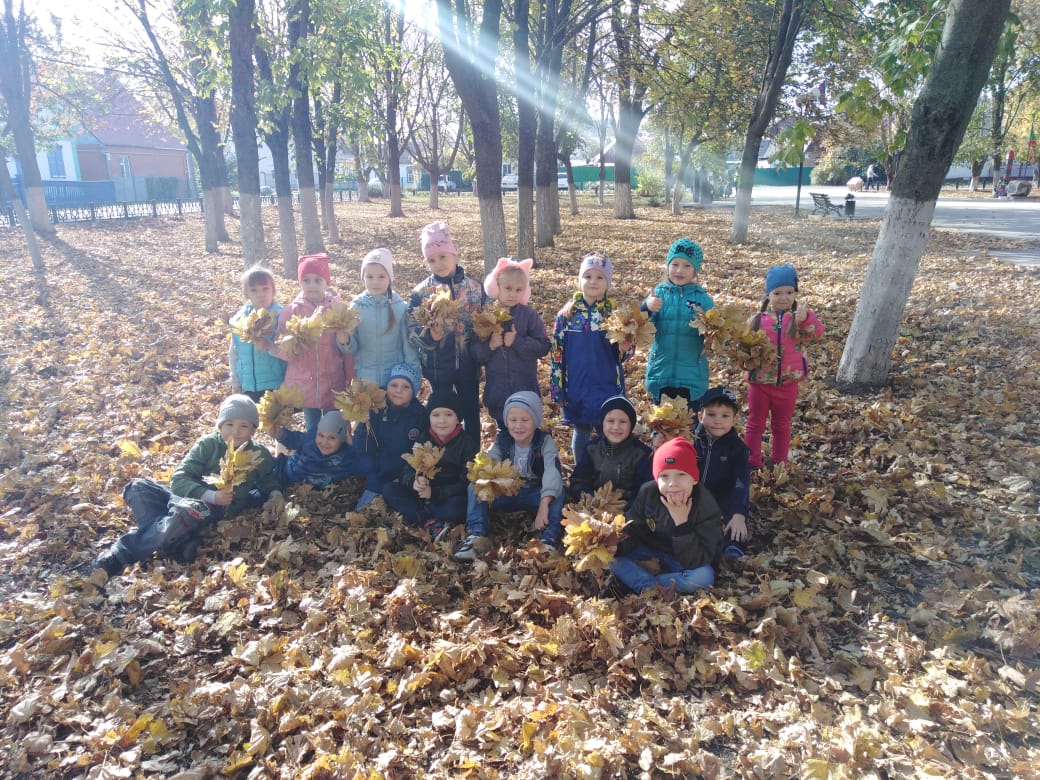 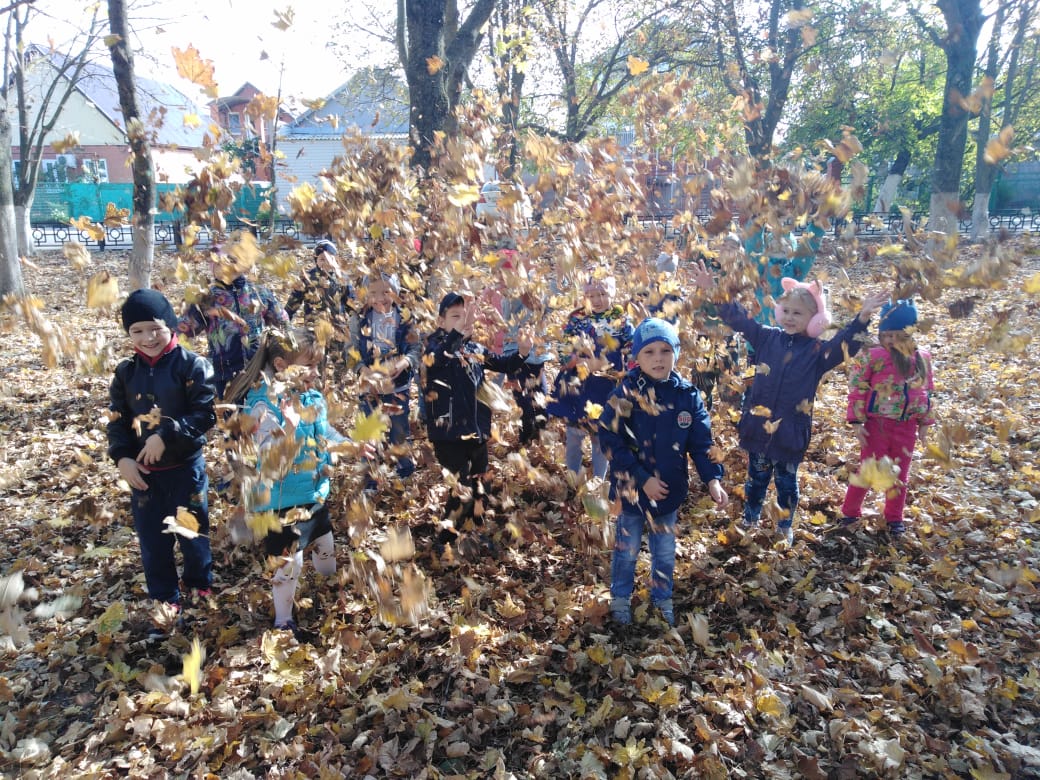 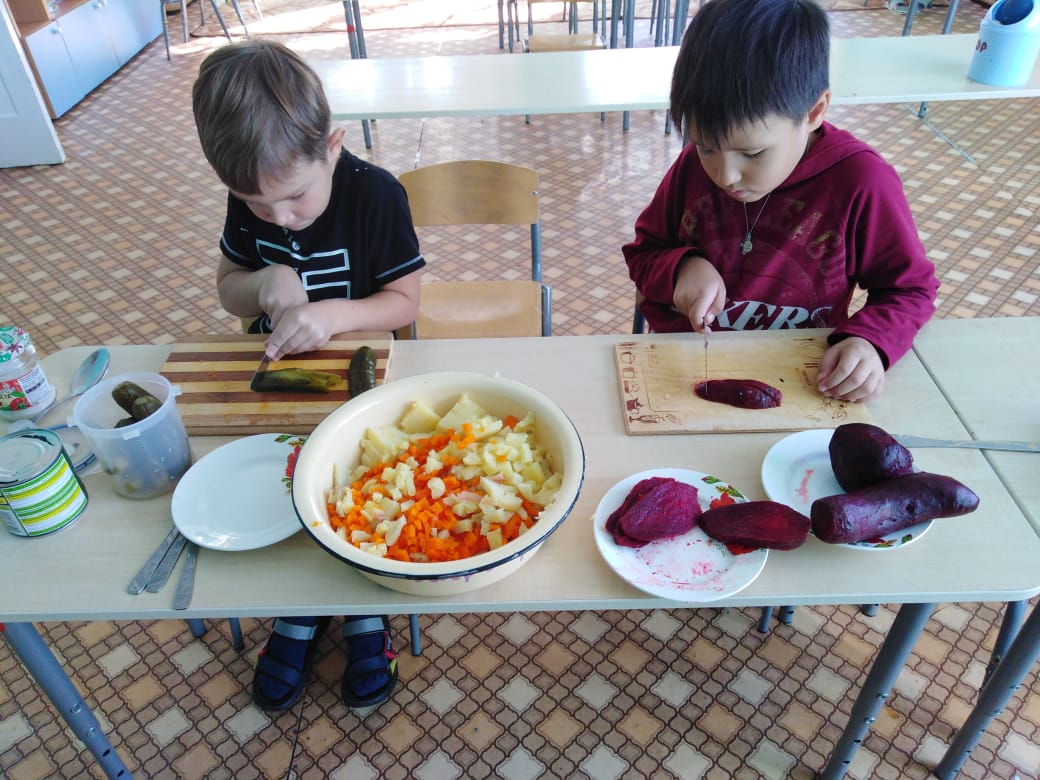 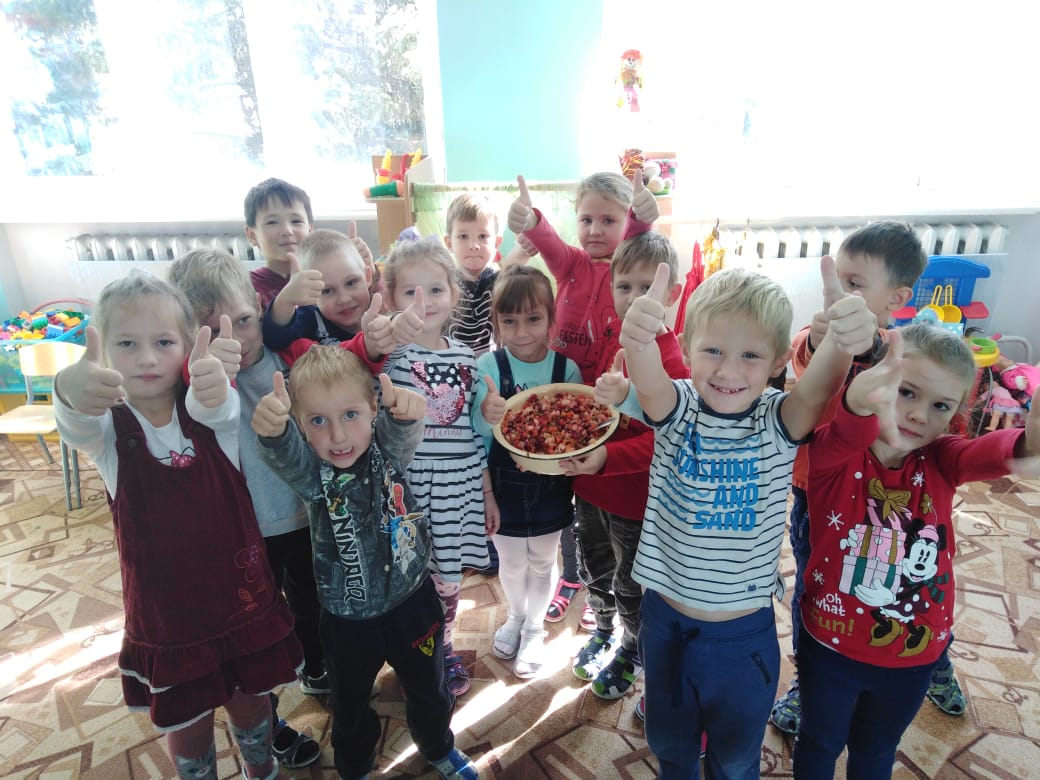 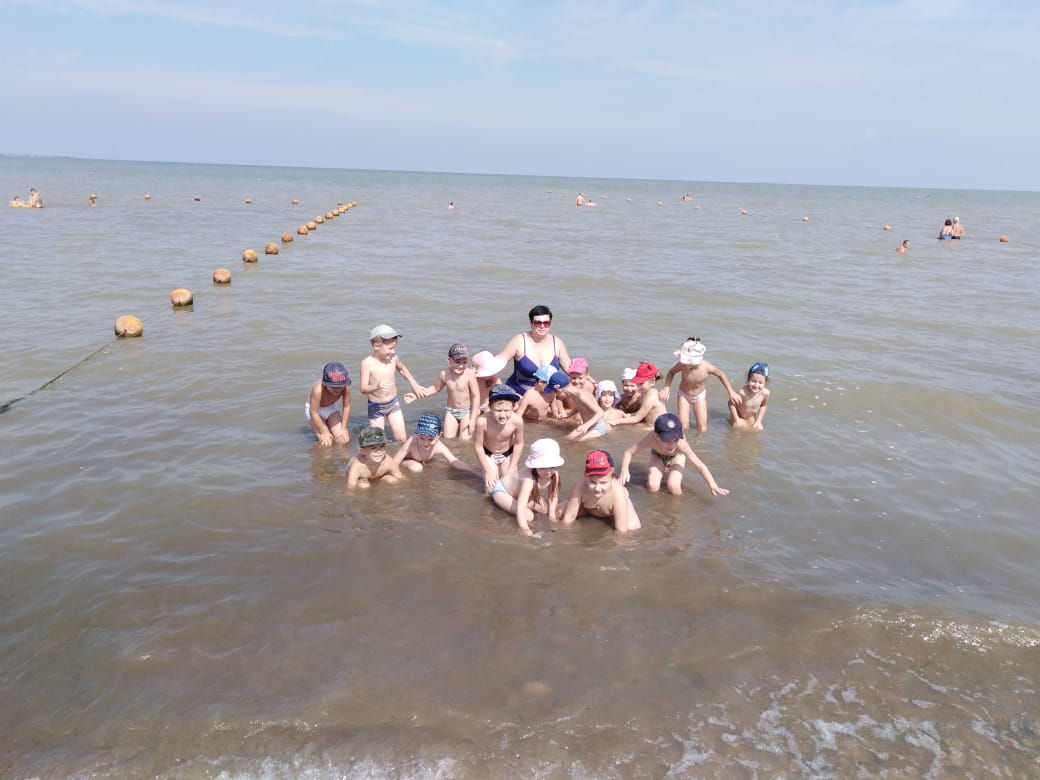 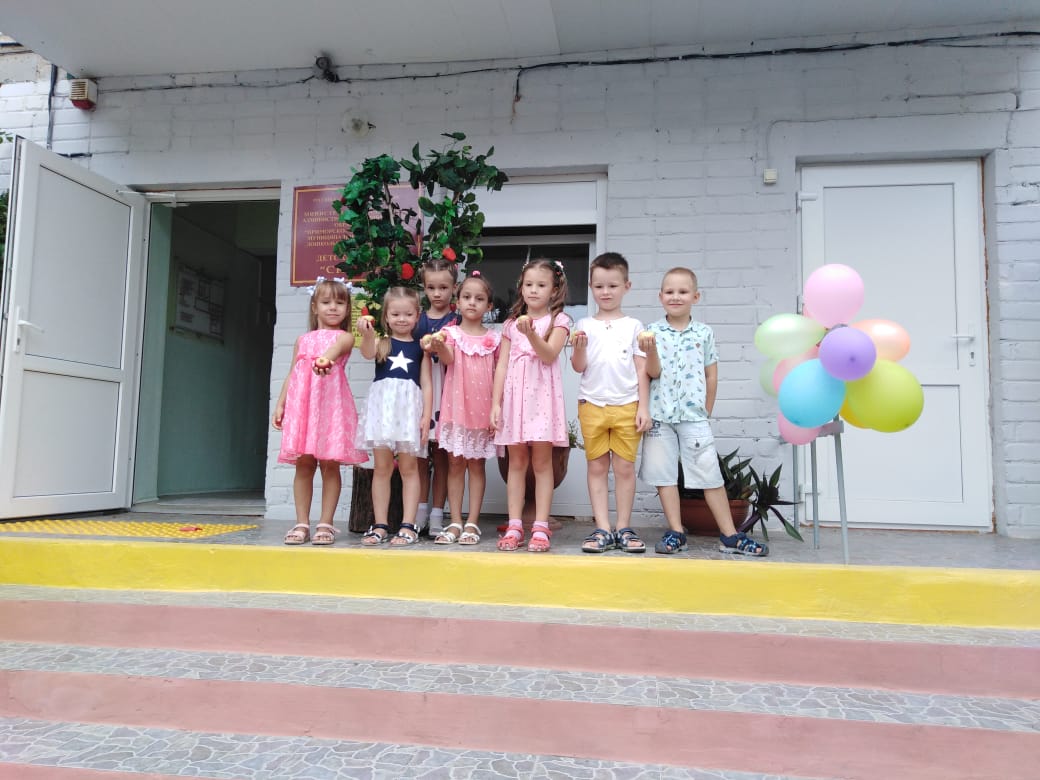 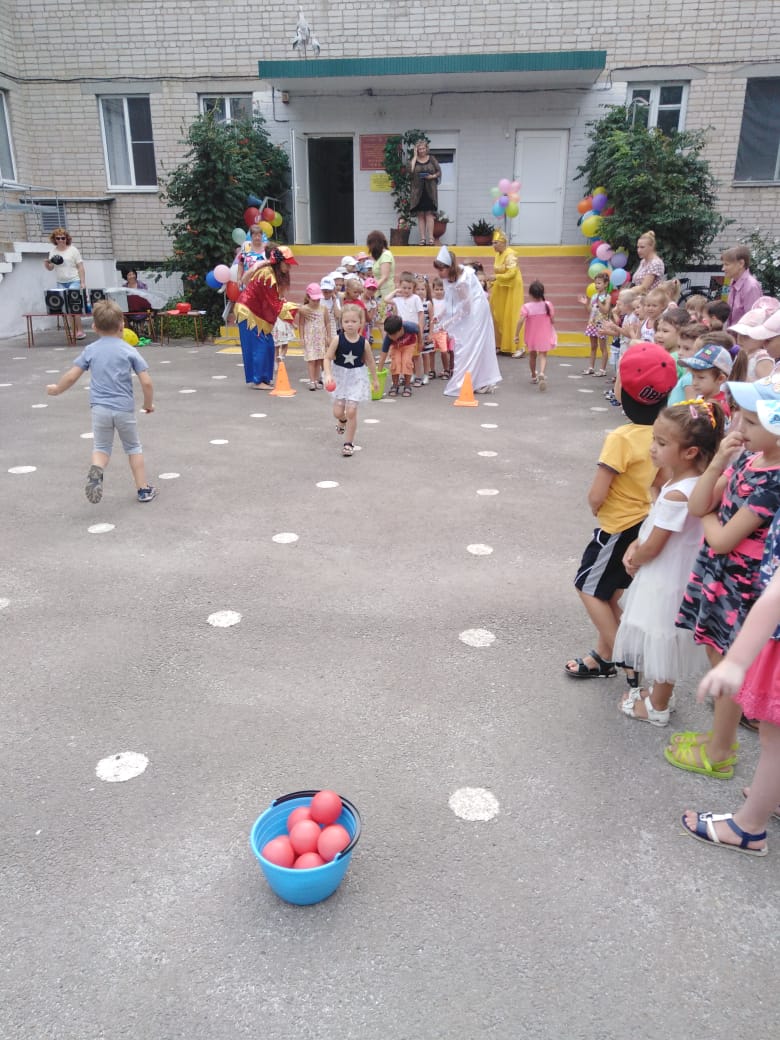 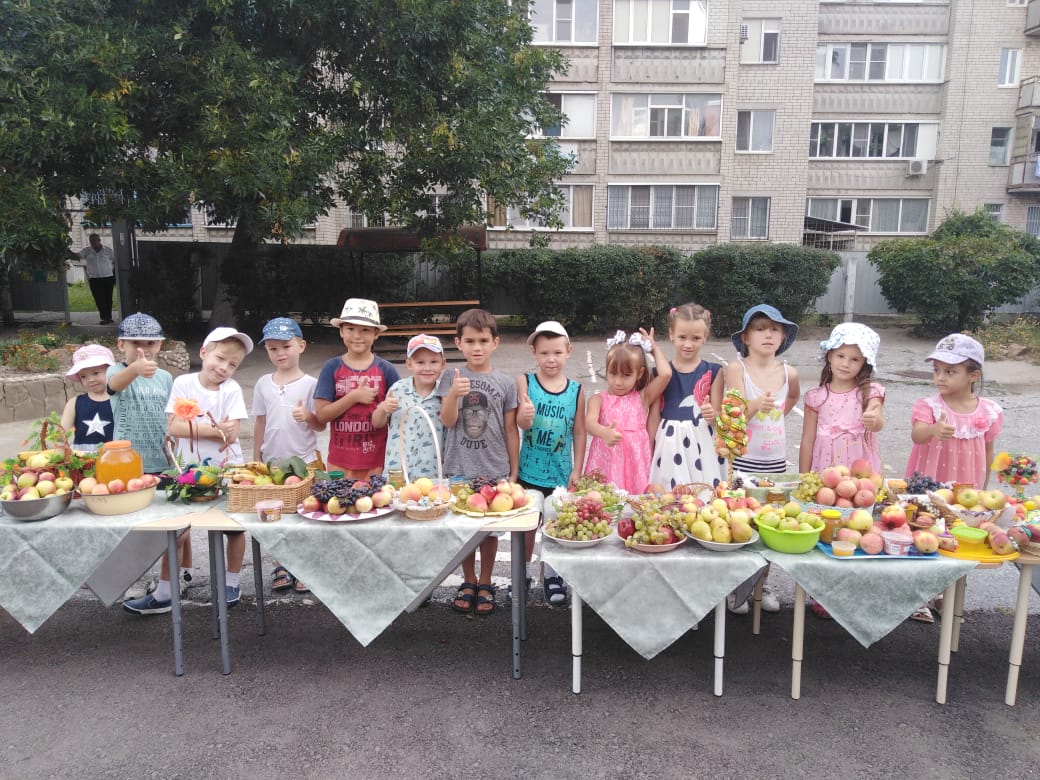 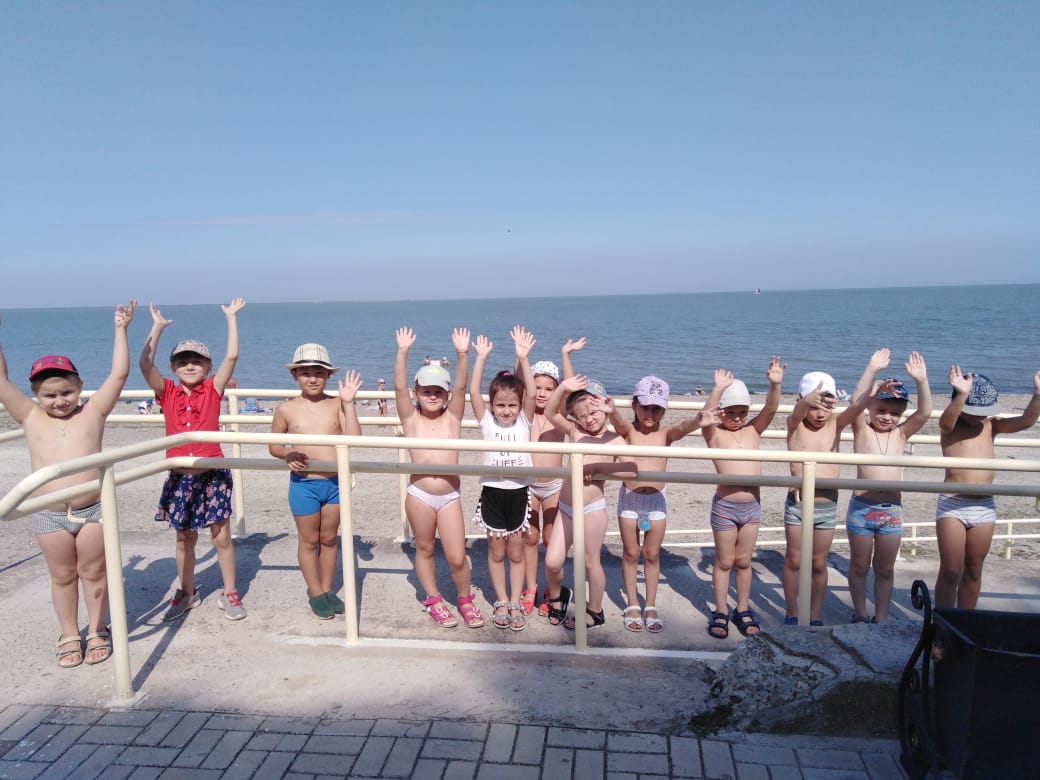 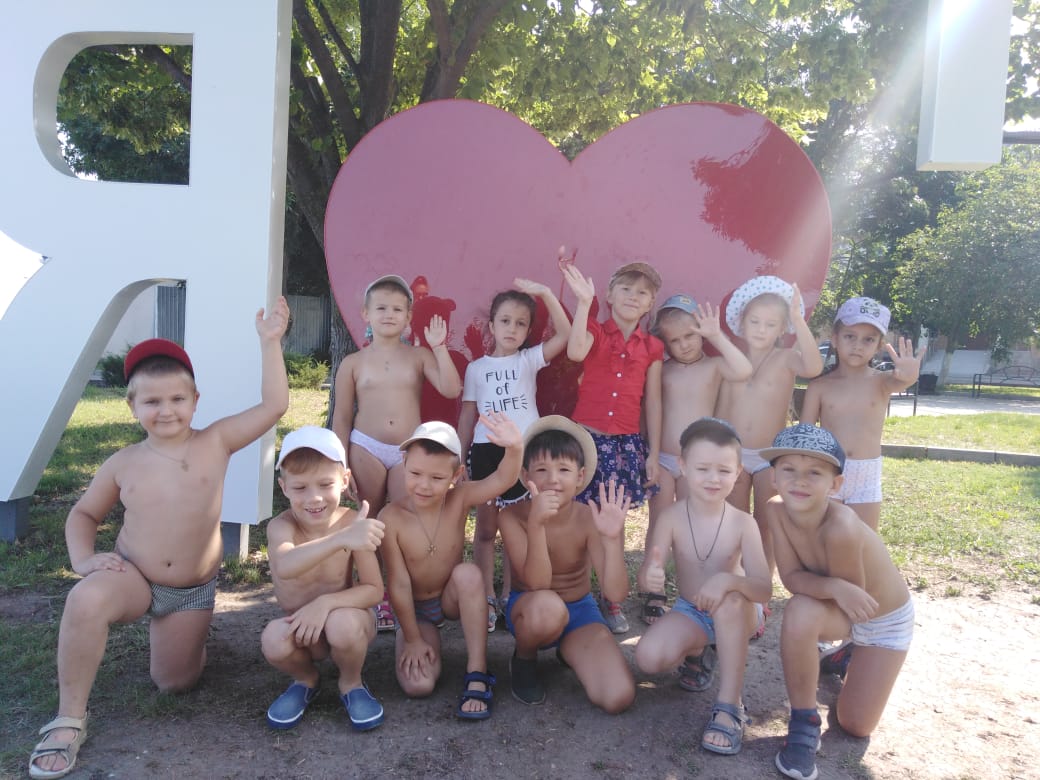 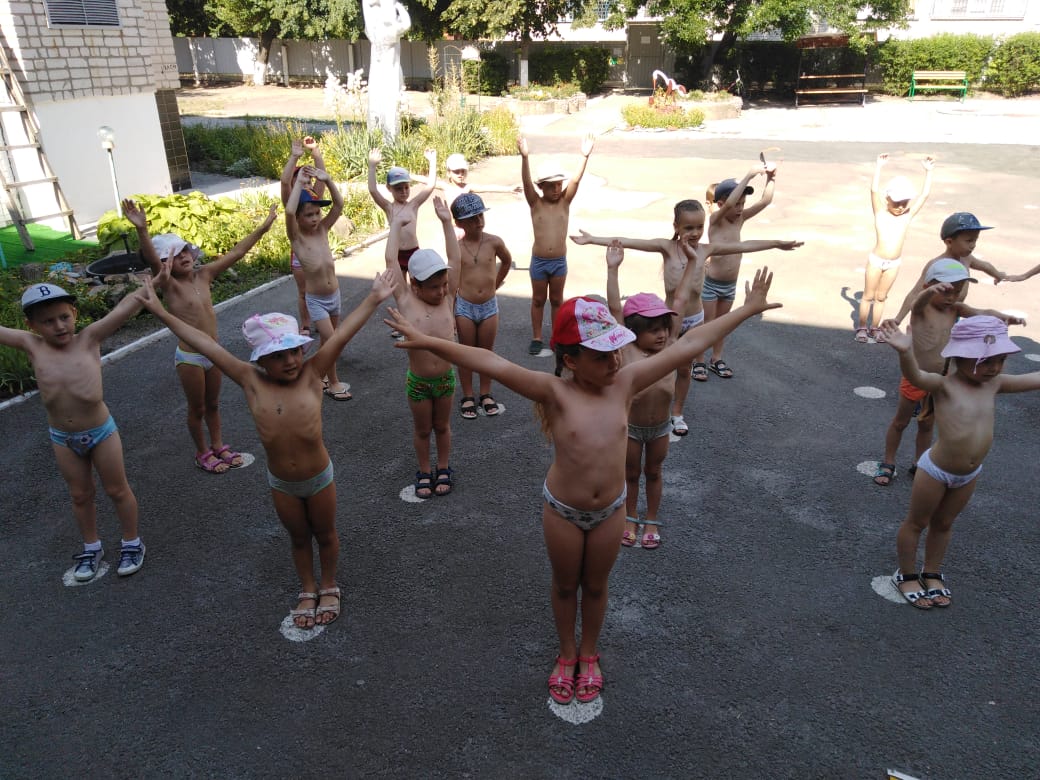 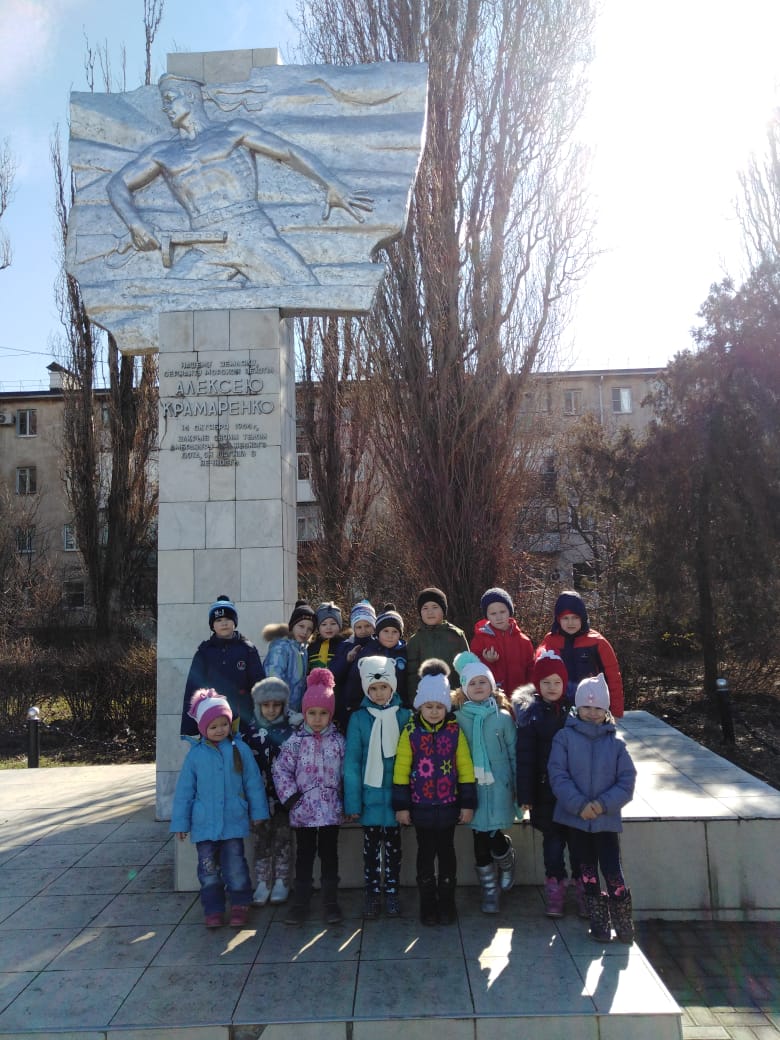 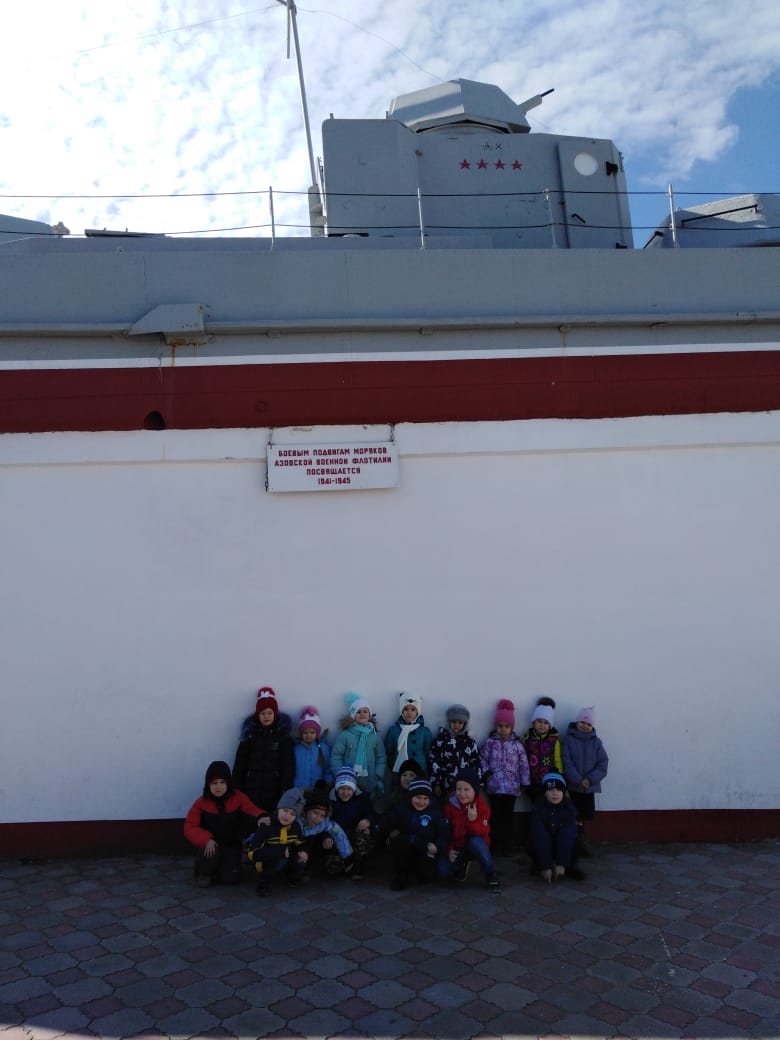 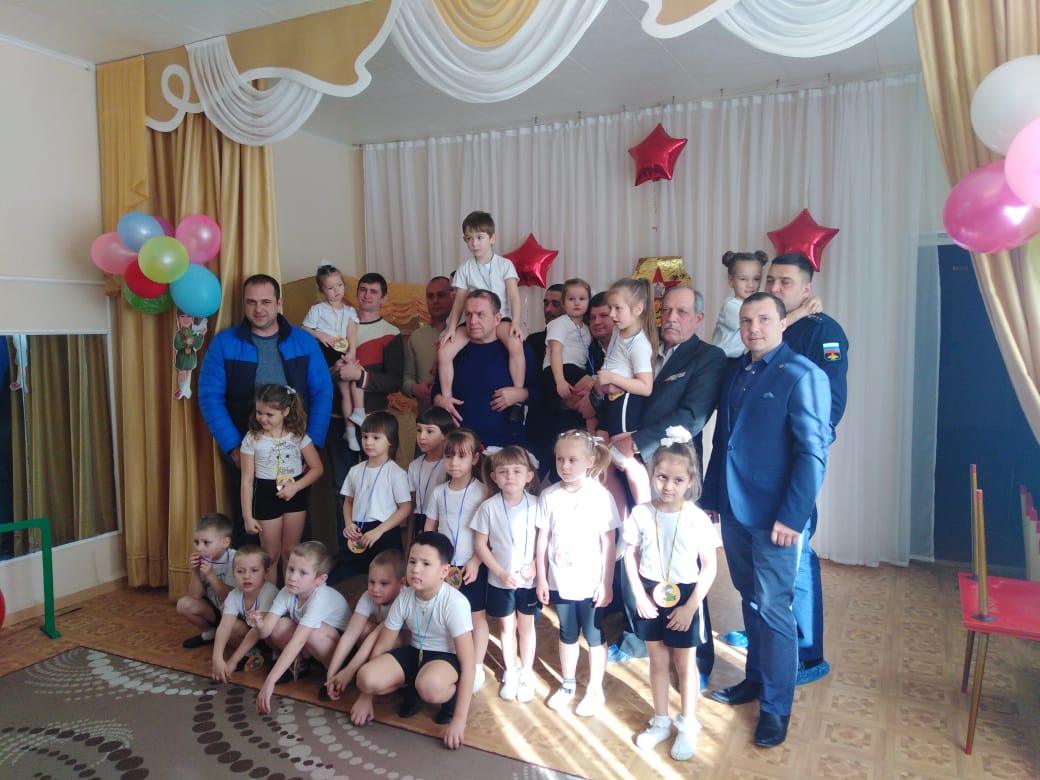 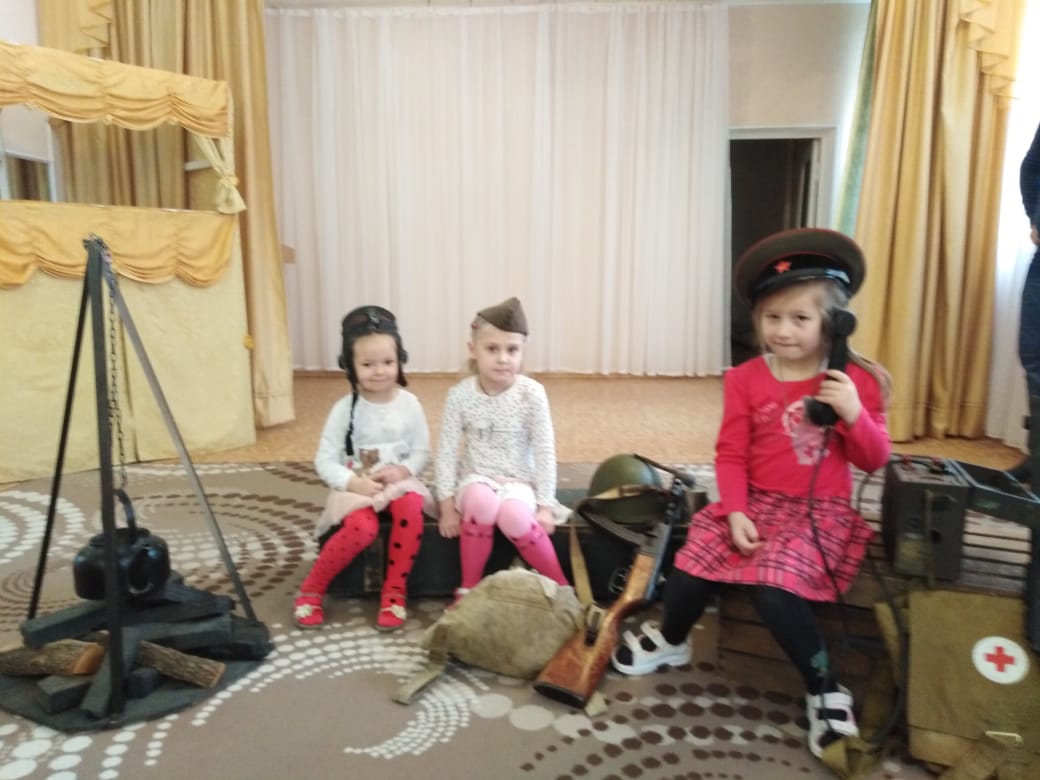 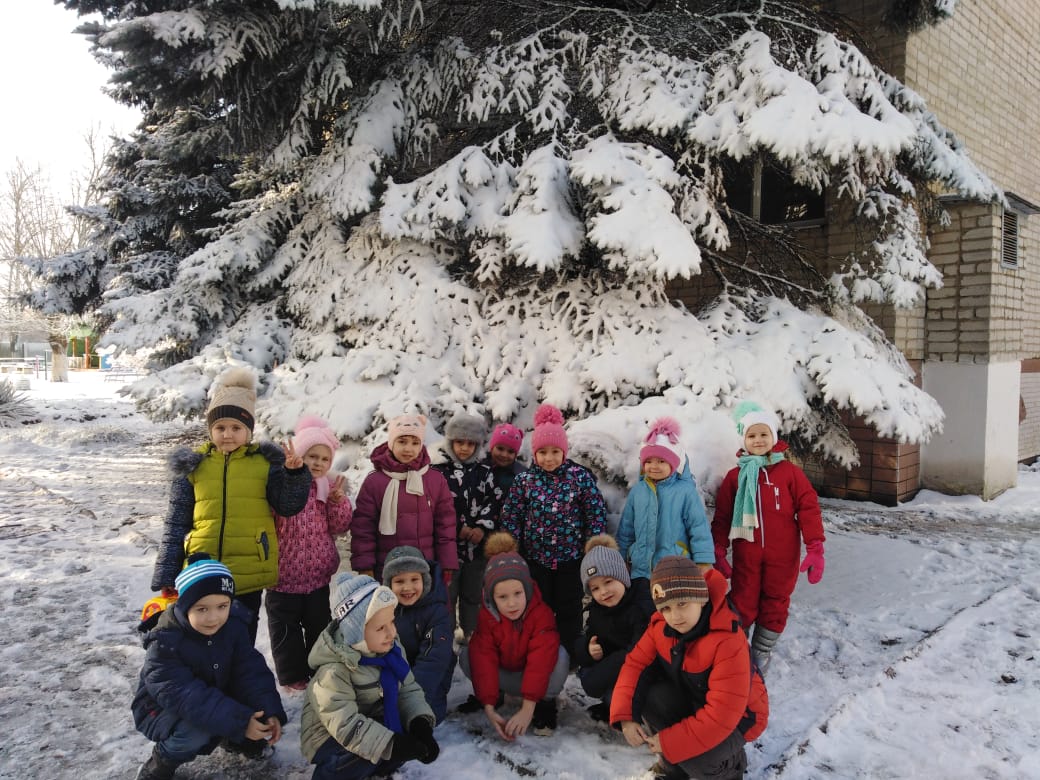 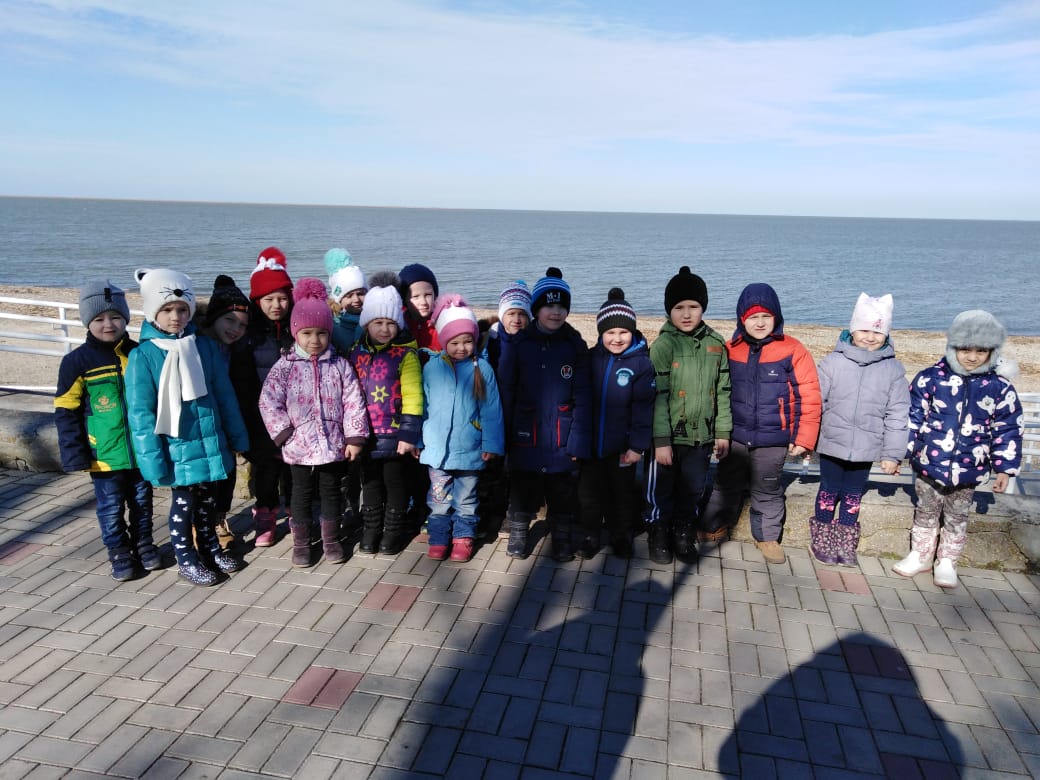 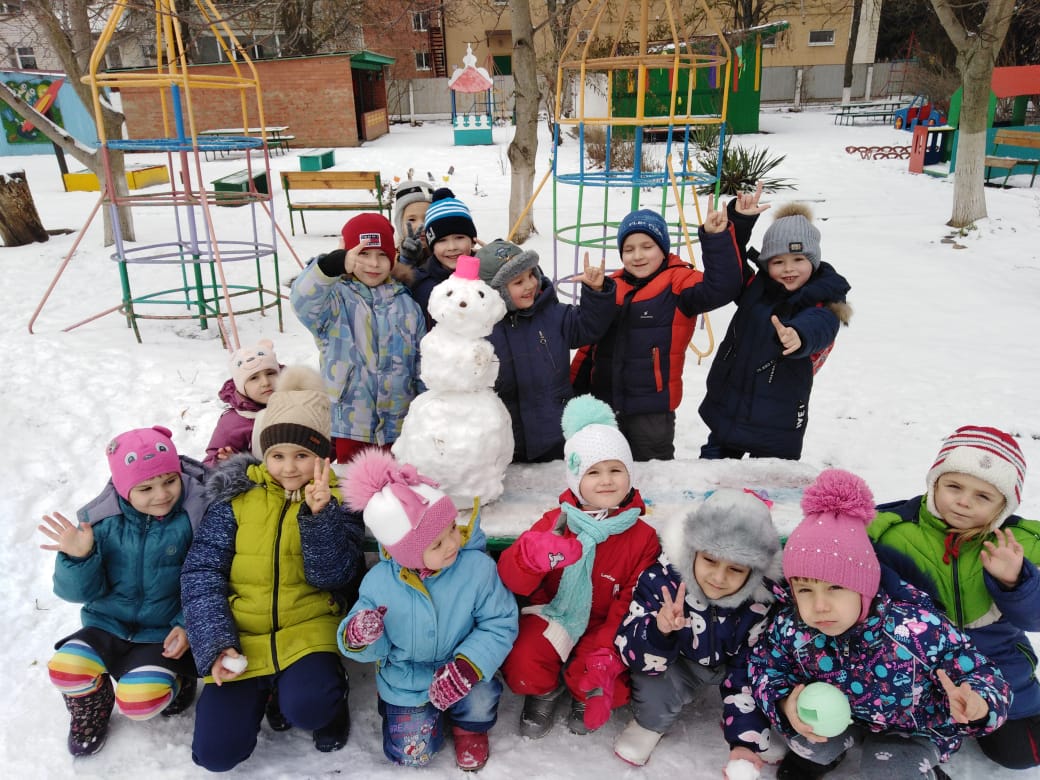 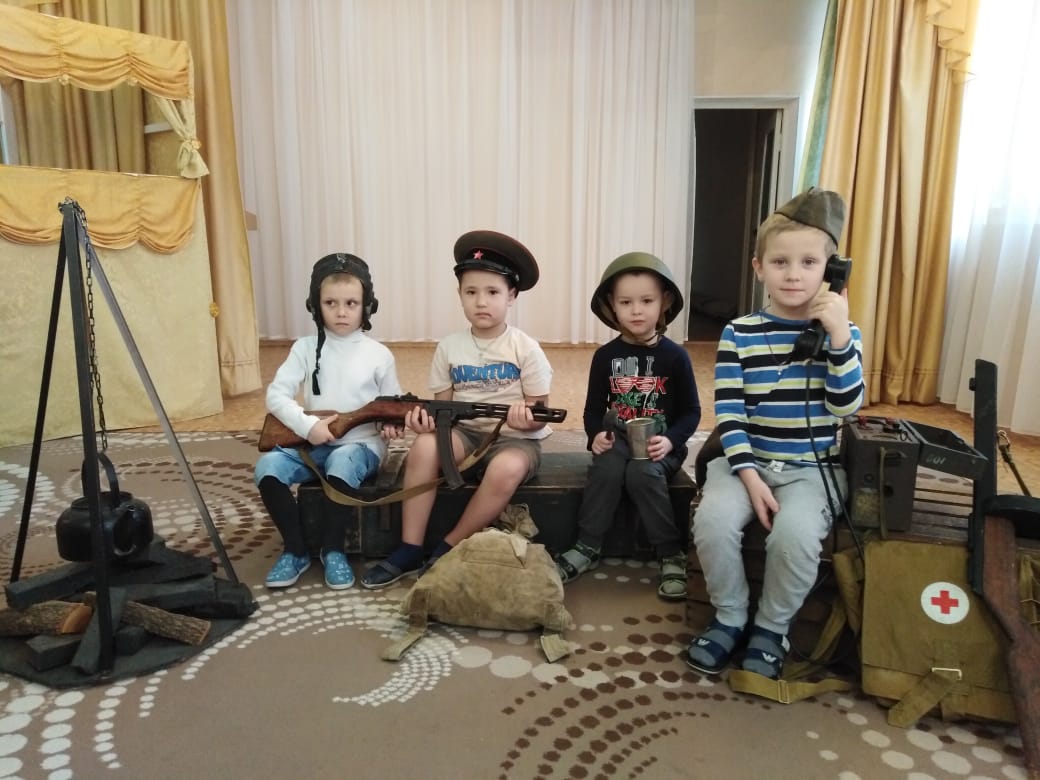 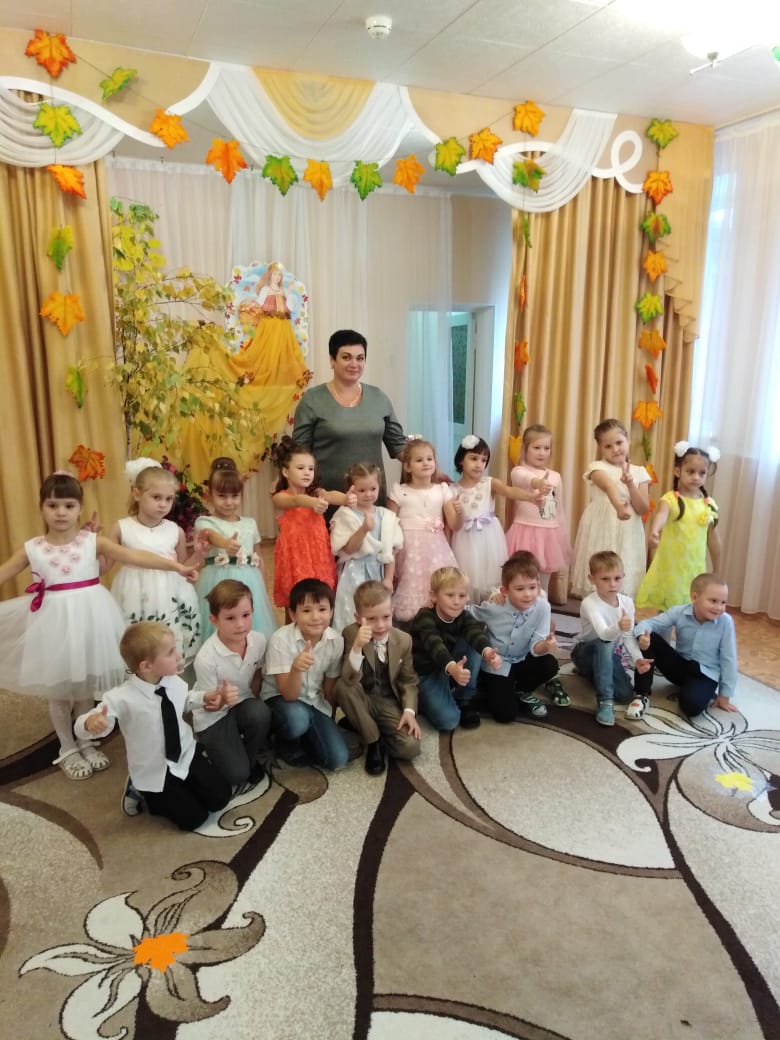 Спасибо           за            внимание.
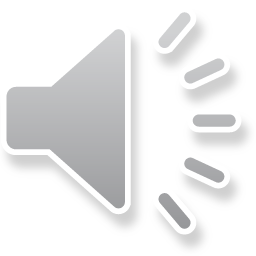